Реши правильно пример и произойдёт превращение сказочного героя
46 + 4 =
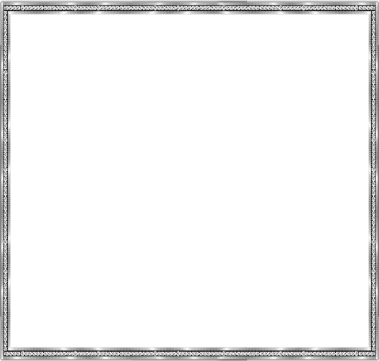 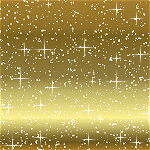 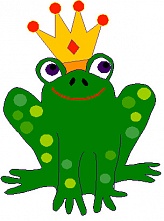 50
49
51
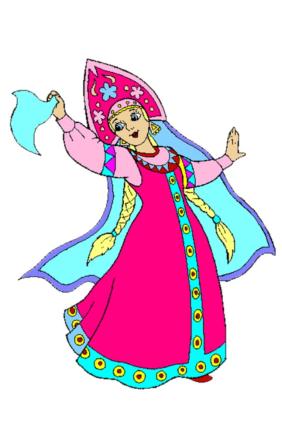 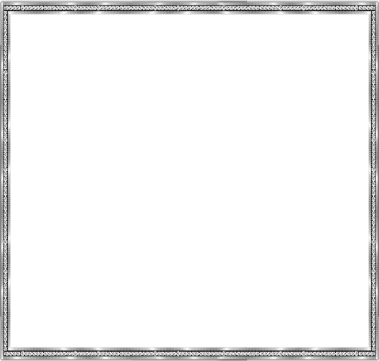 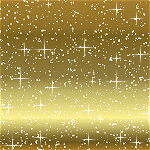 80 – 4  =
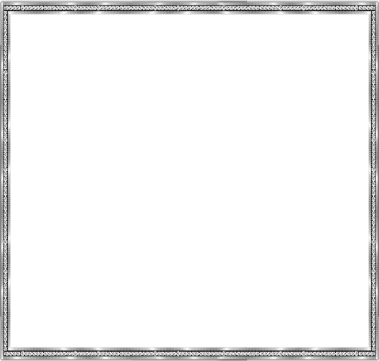 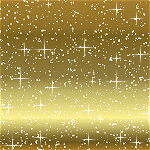 77
78
76
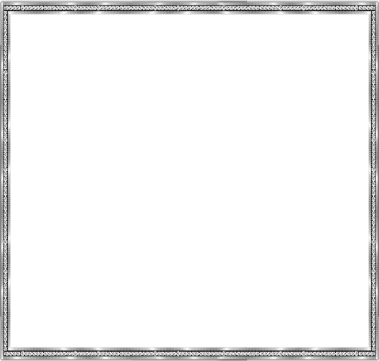 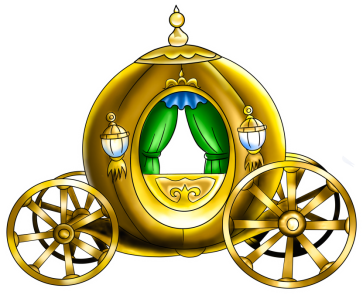 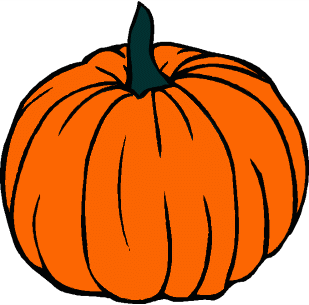 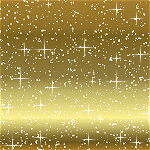 67 – 20 =
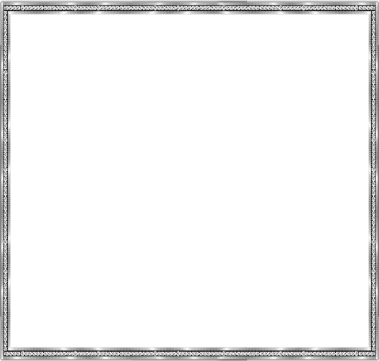 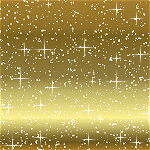 47
37
57
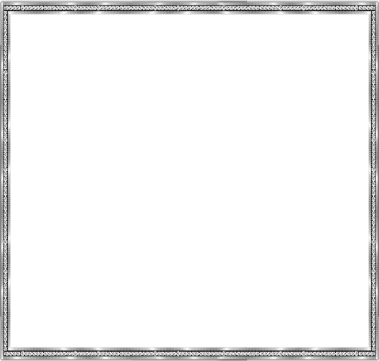 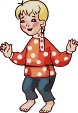 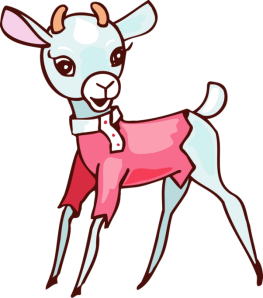 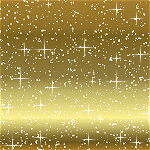 50 – 13 =
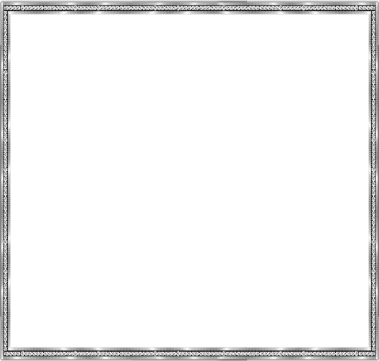 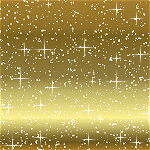 27
37
47
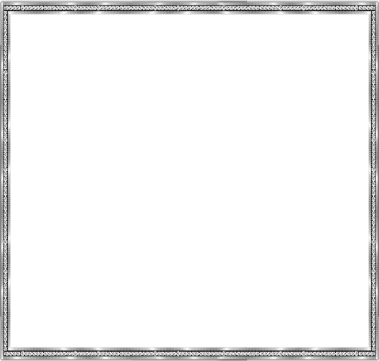 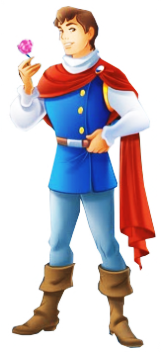 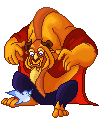 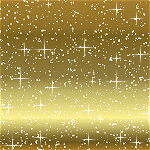 4 + 36 =
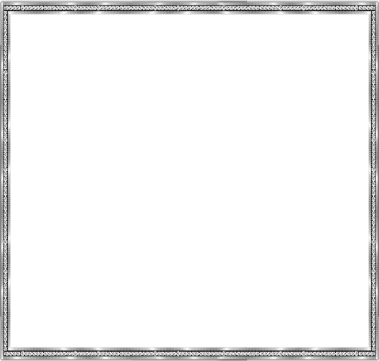 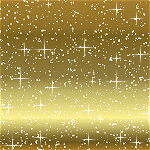 41
39
40
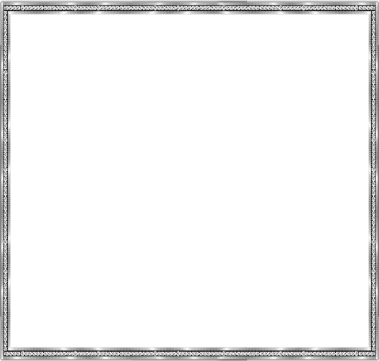 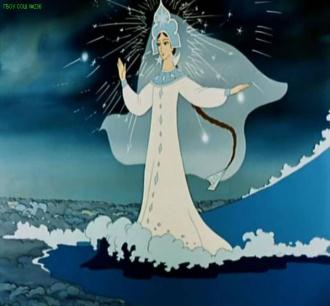 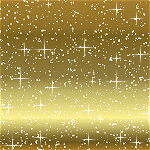 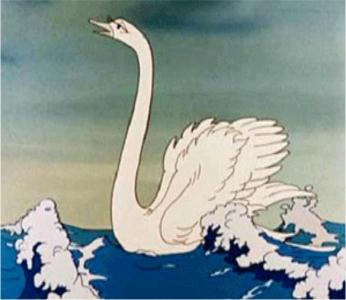 20 + 36 =
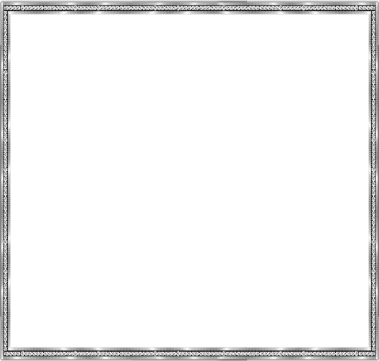 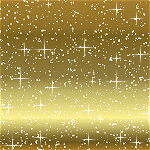 56
66
46
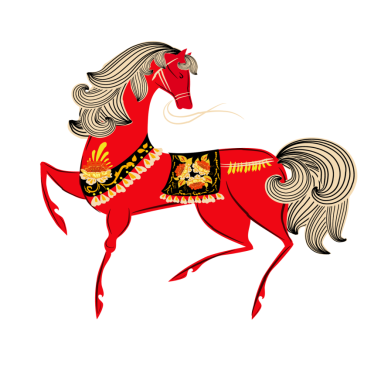 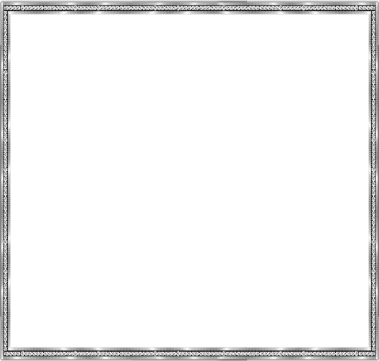 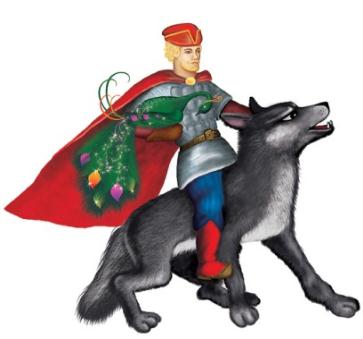 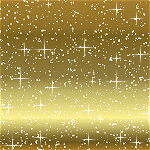 32 – 6 =
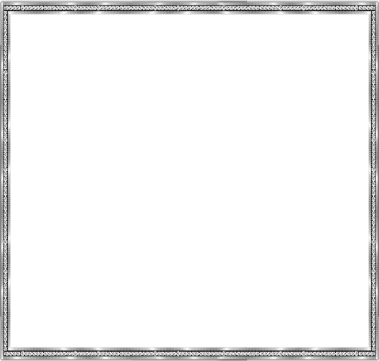 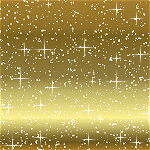 28
27
26
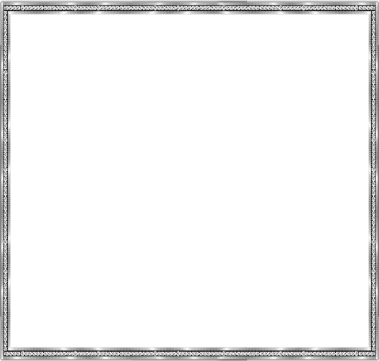 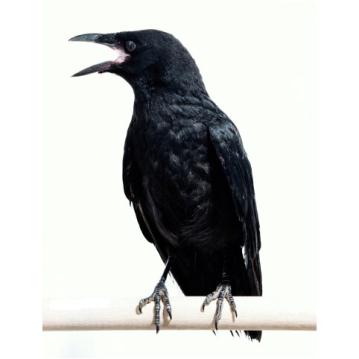 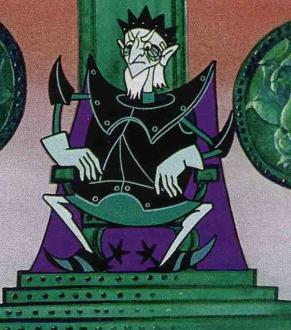 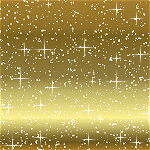 81 + 5 =
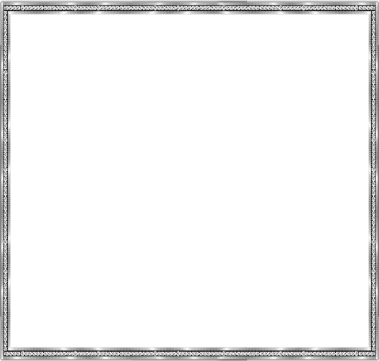 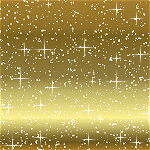 86
88
87
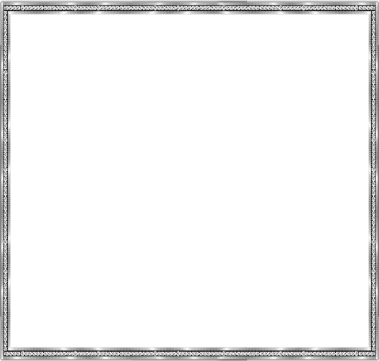 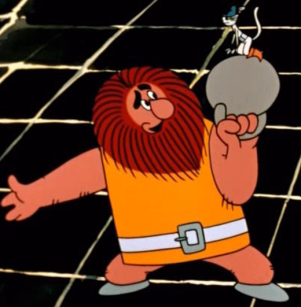 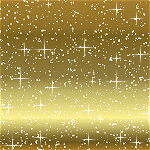 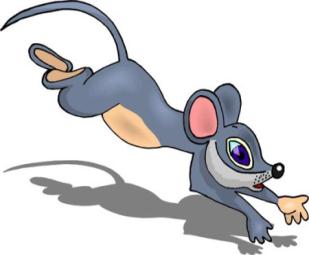 54 + 30 =
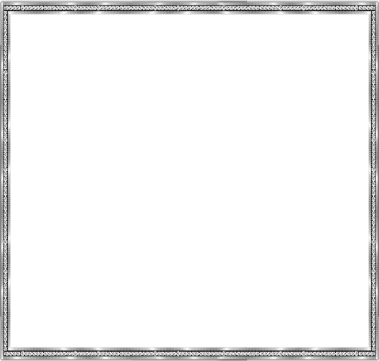 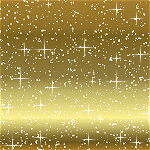 74
84
94
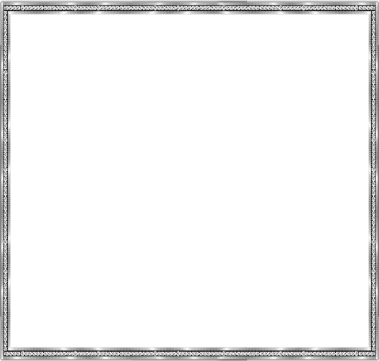 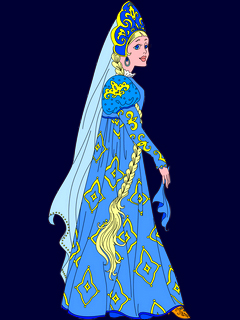 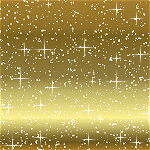 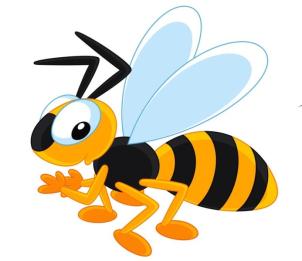 47 – 2 =
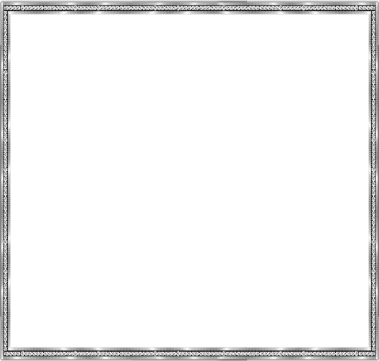 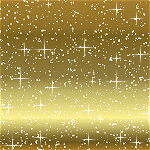 44
46
45
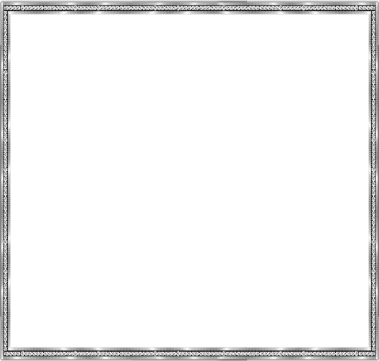 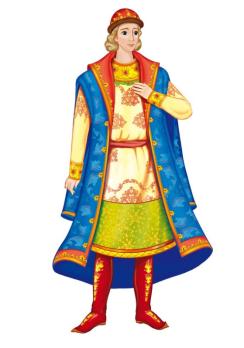 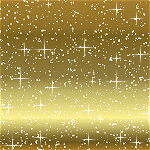 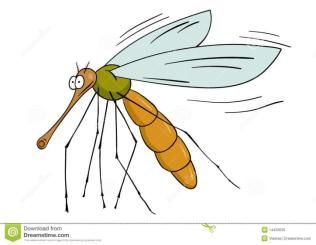 18 + 60 =
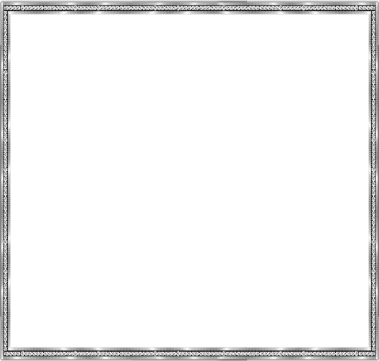 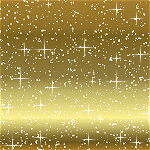 78
88
98
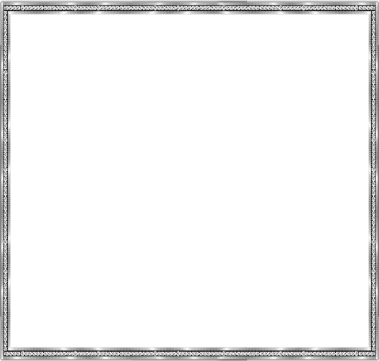 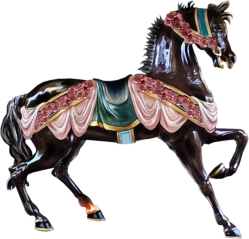 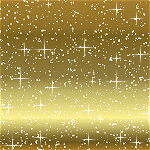 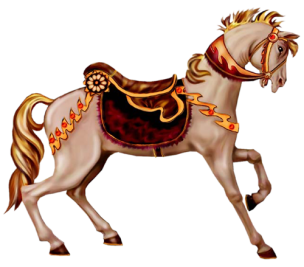 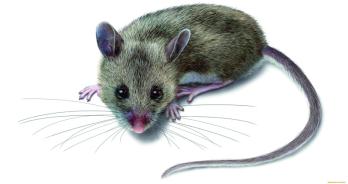 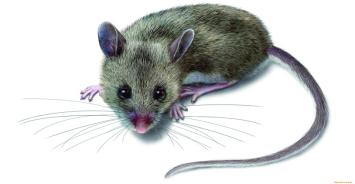 54 + 5 =
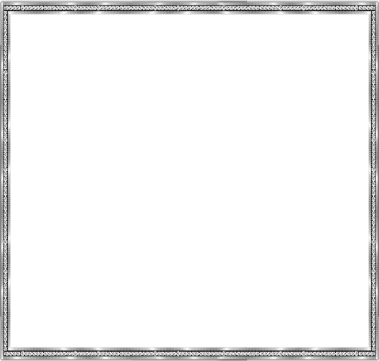 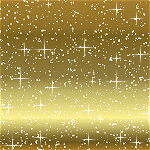 58
59
57
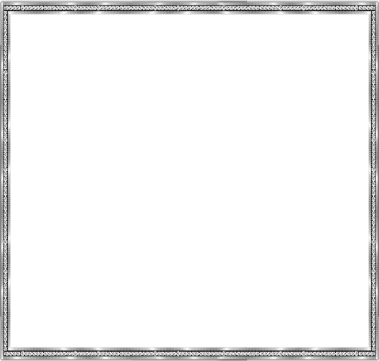 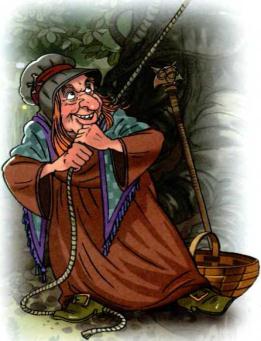 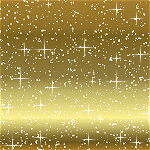 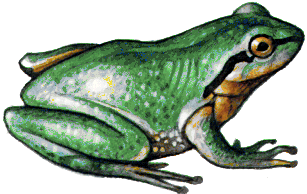 90 – 4 =
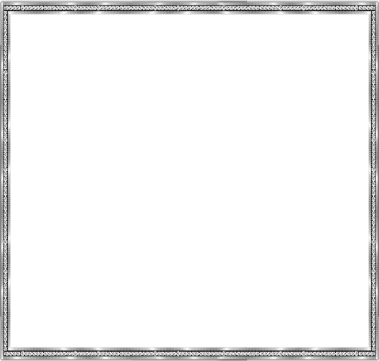 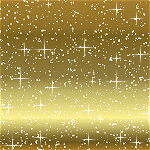 85
86
87
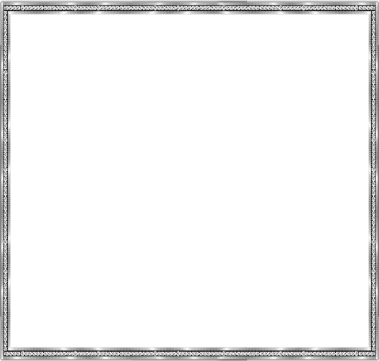 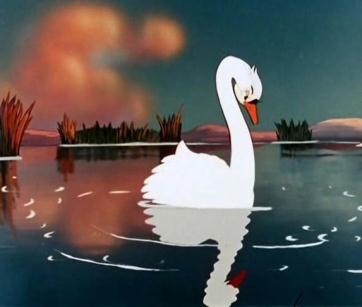 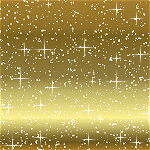 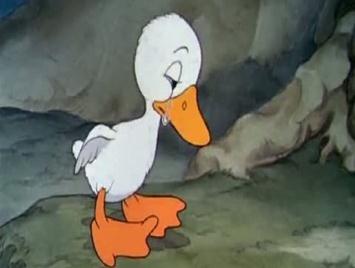 64 – 6 =
58
57
56
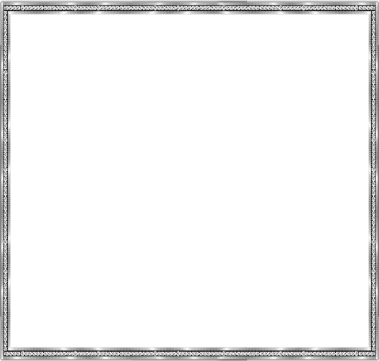 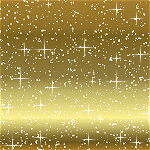 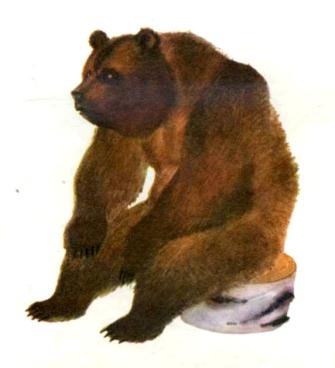 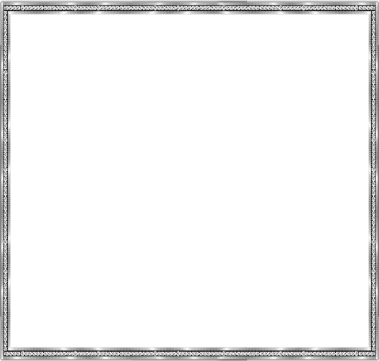 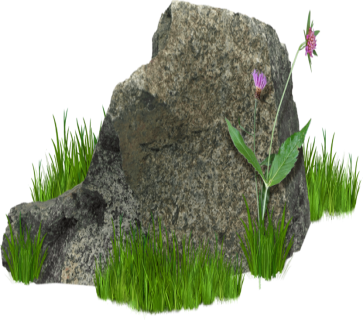 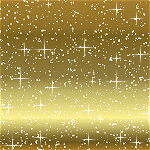 Молодцы ! У вас  всё получилось!
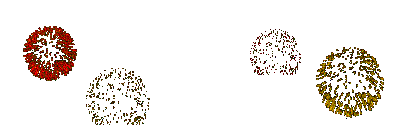 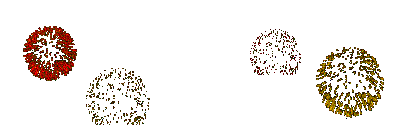